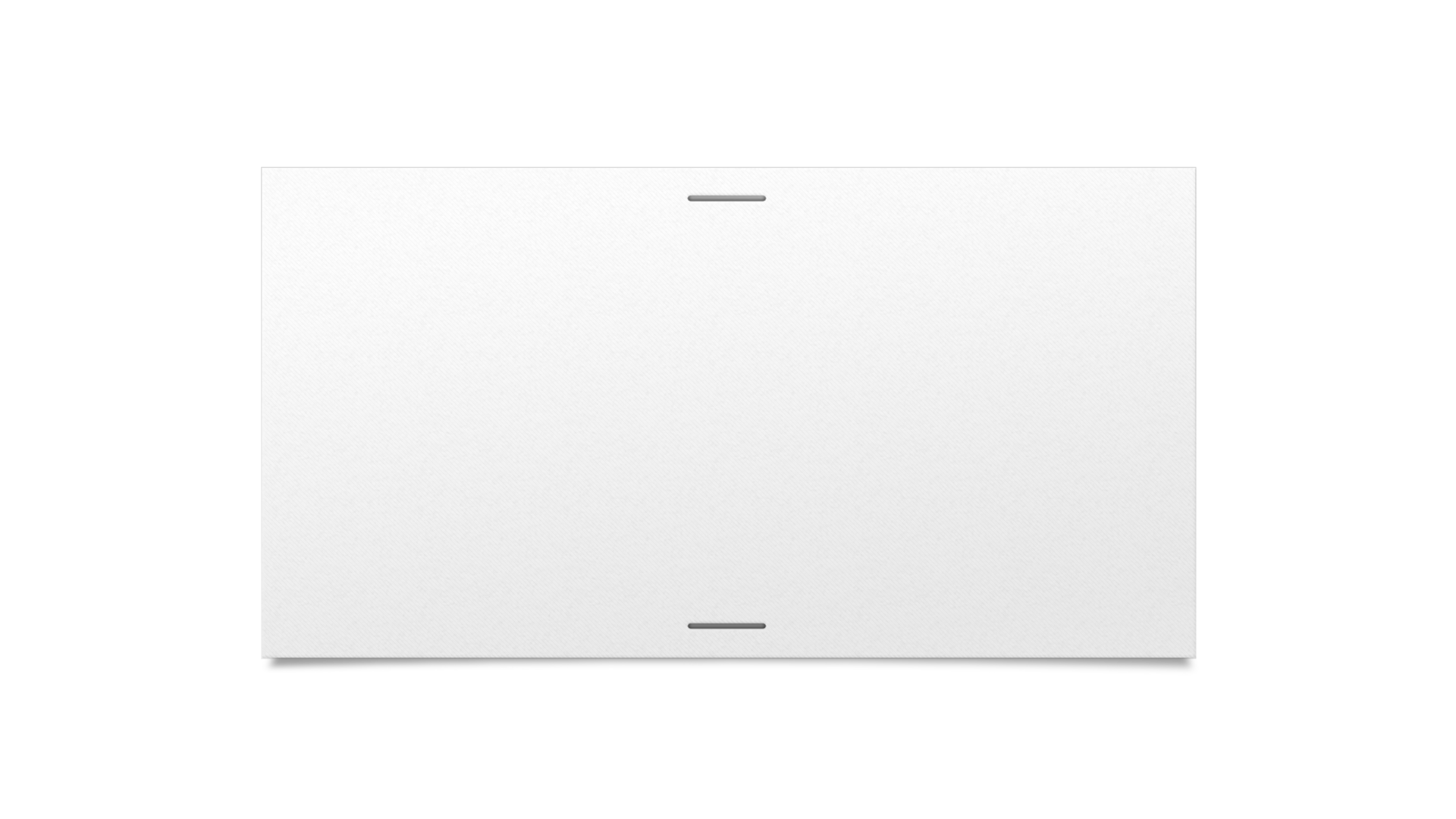 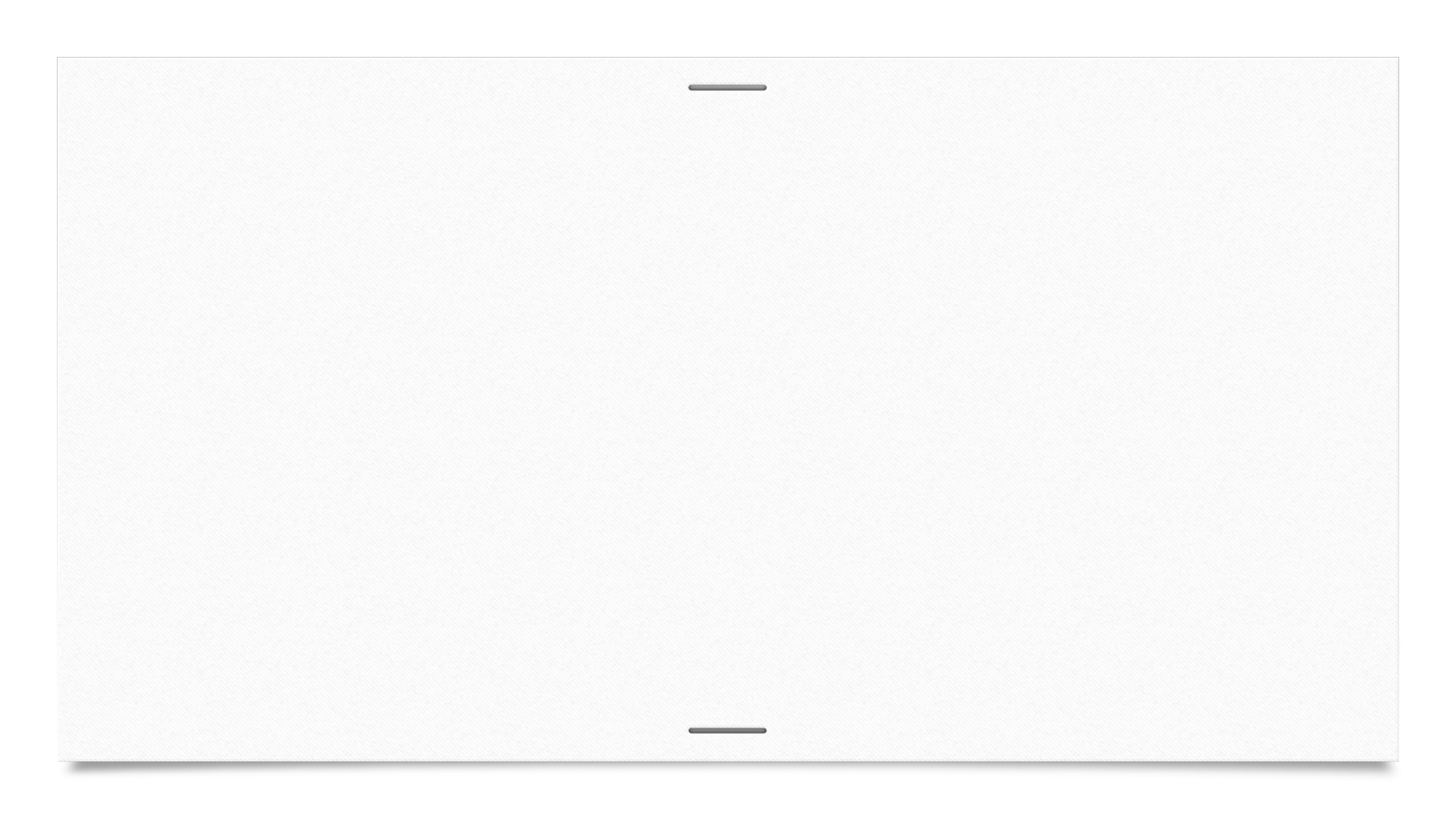 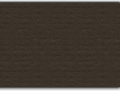 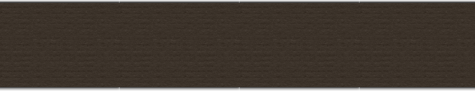 8:31 – 33
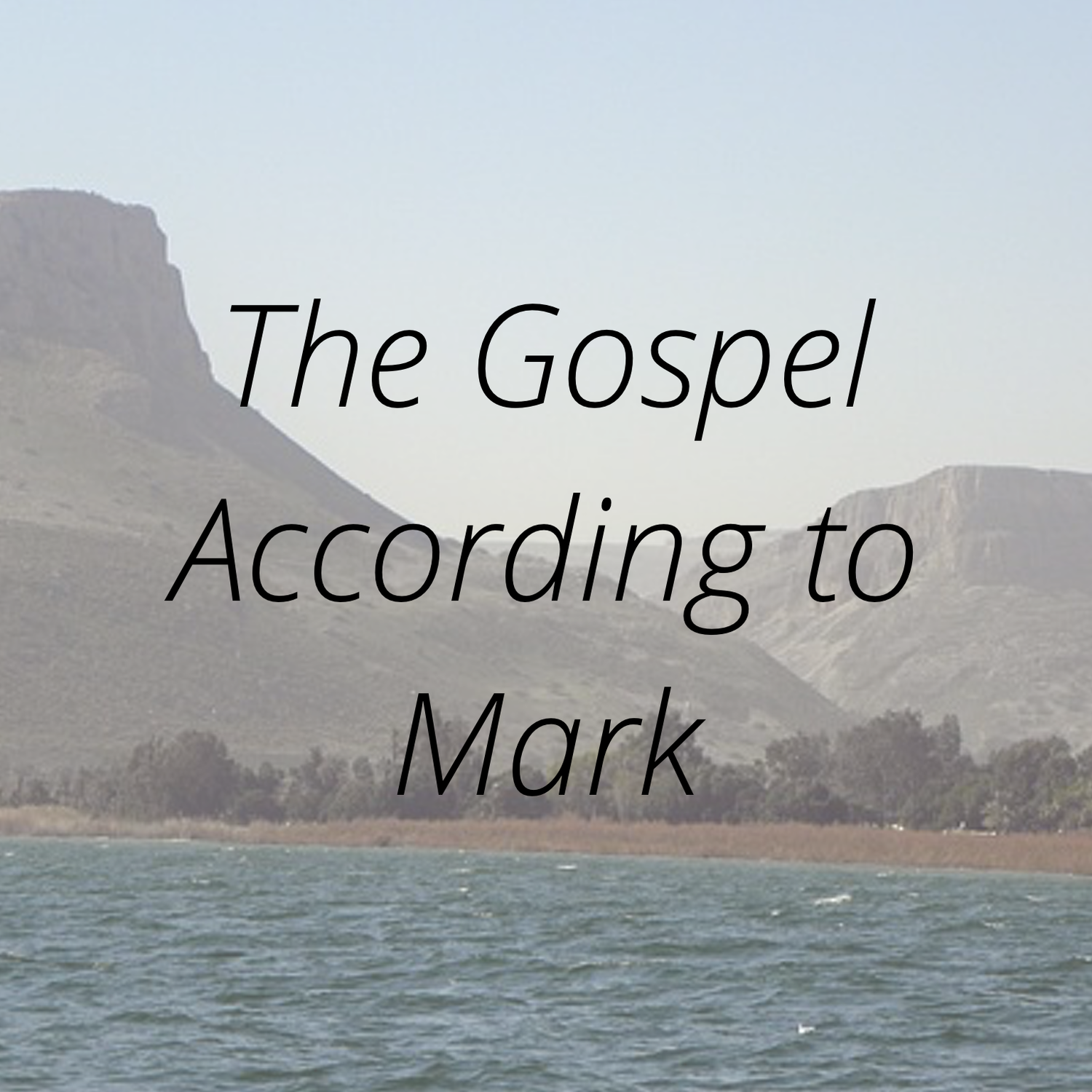 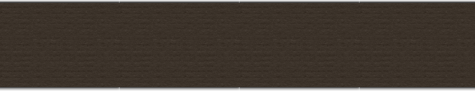 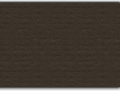 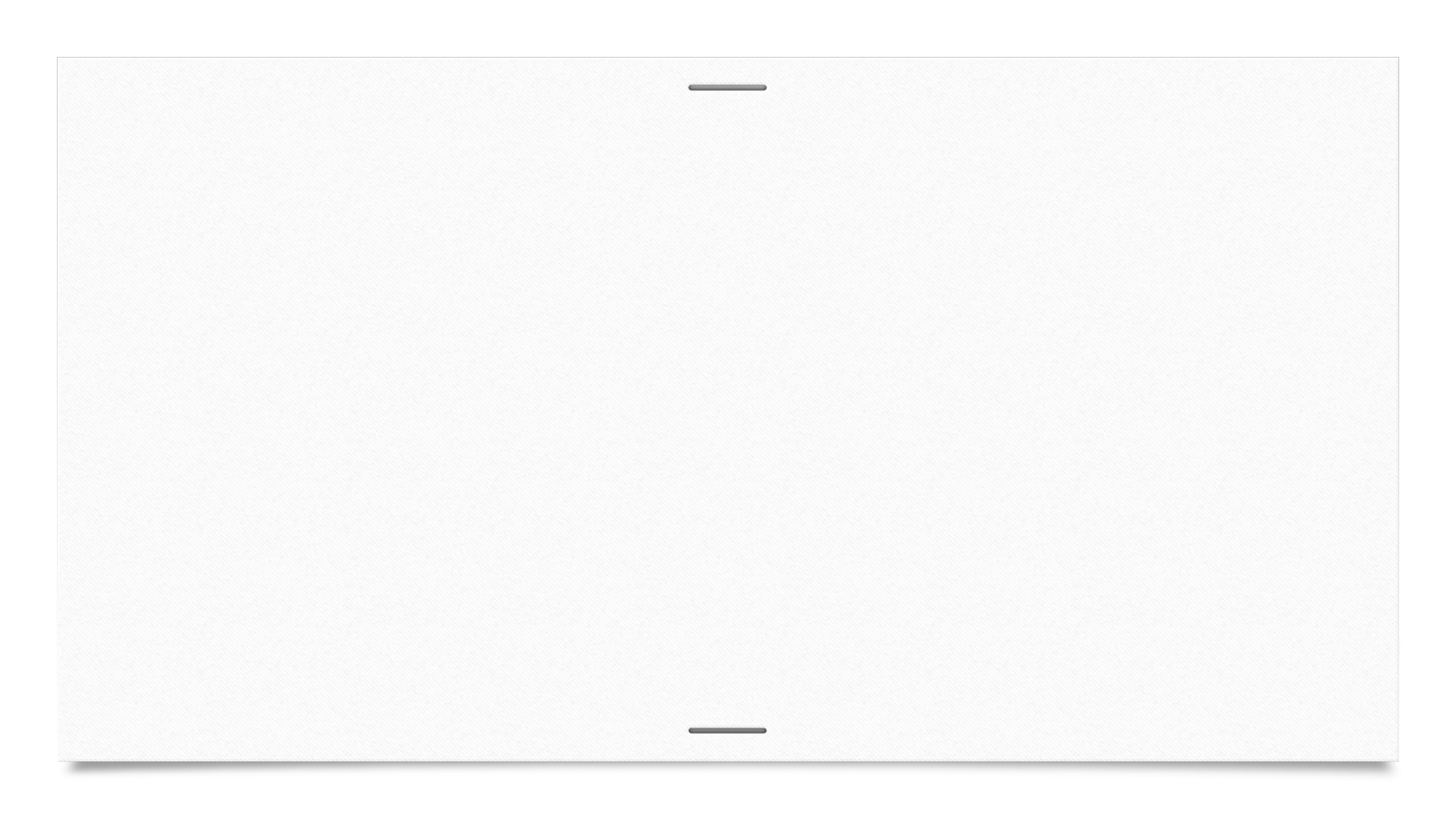 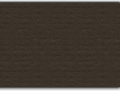 Verse 31
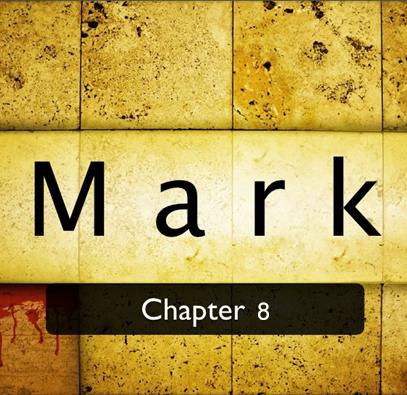 He began to teach them
These words suggest the idea Jesus is is giving the disciples new information
Up to this point the disciples have witnessed His power and authority…He is now beginning to teach them what to expect
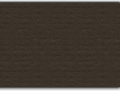 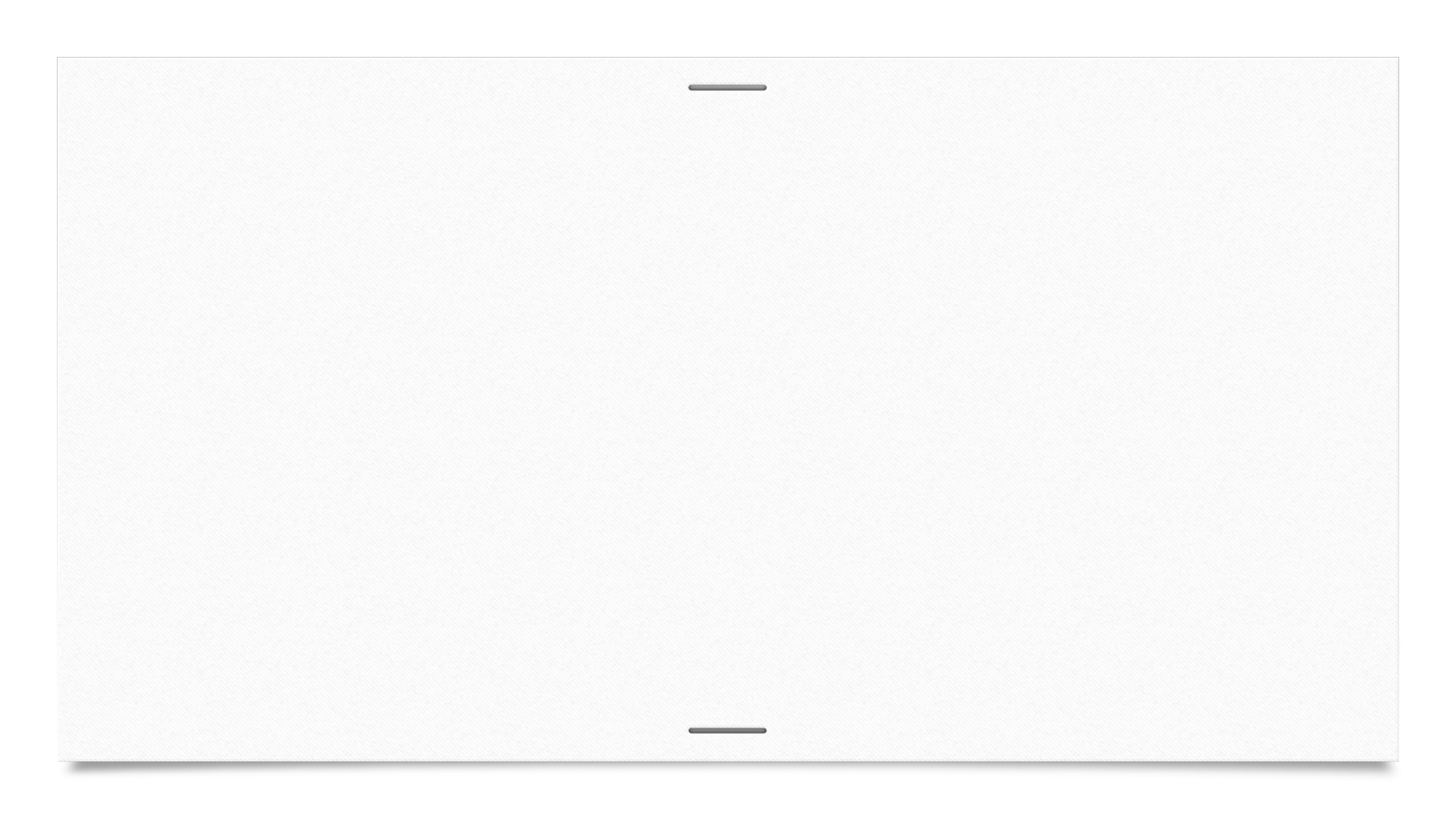 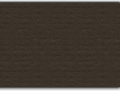 Verse 31
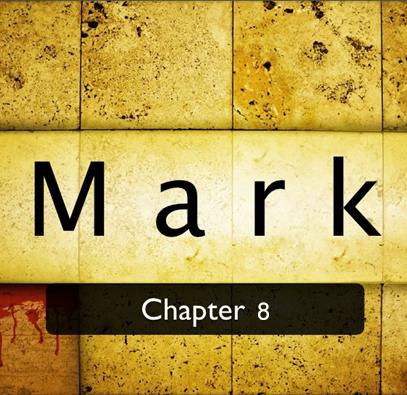 “The Son of Man must…”
Jesus calls Himself a different name than the one just confessed by Peter
Must: Some call this a divine imperative because it is God’s will that Jesus suffer, die, and rise again
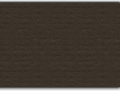 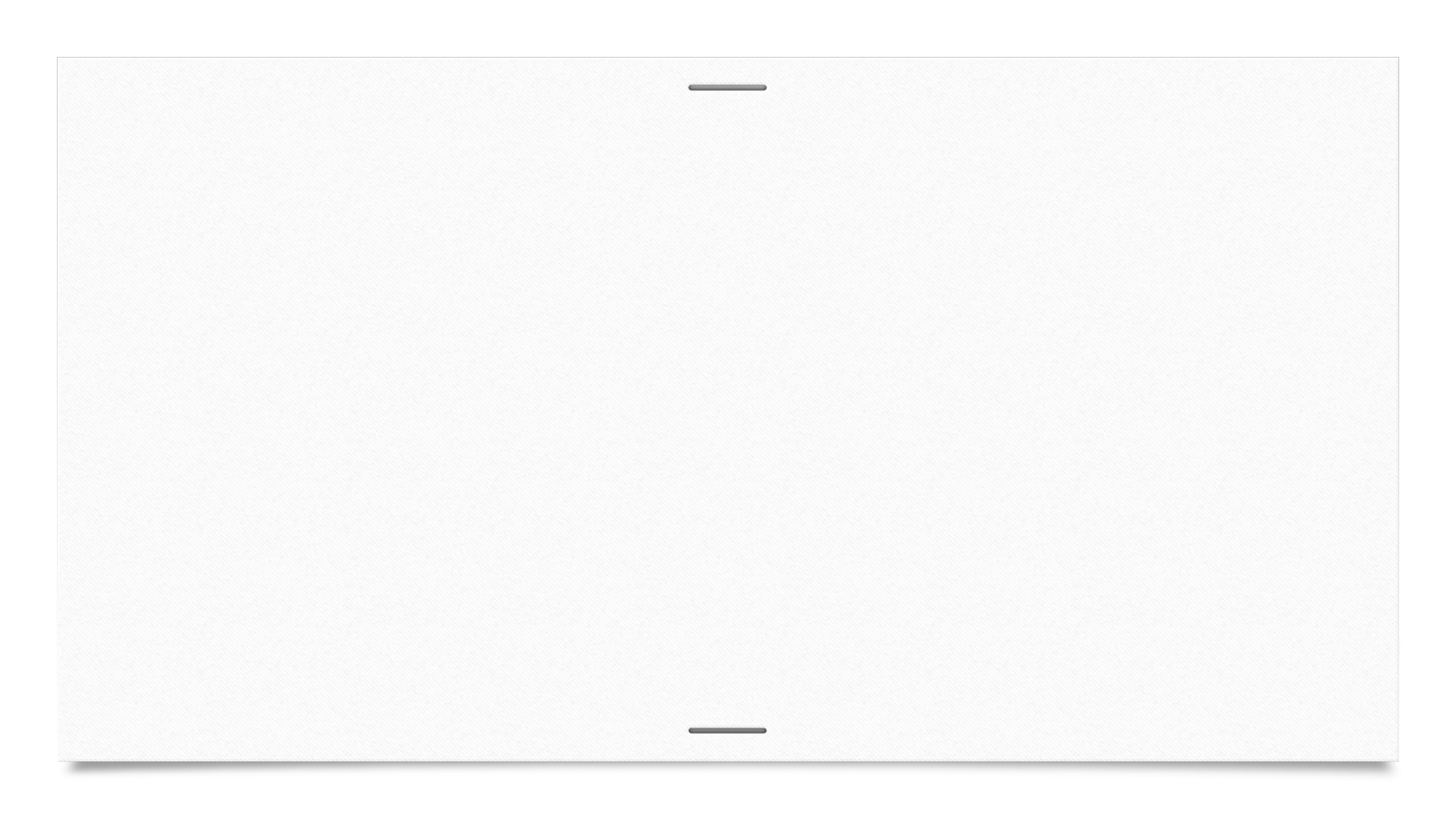 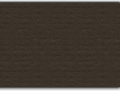 Verse 31
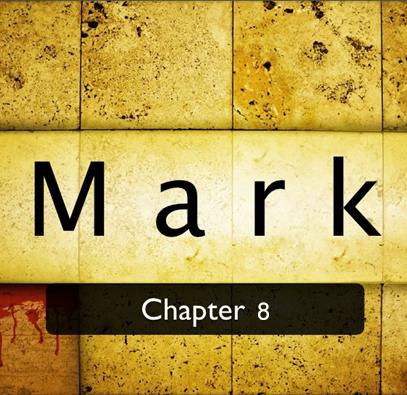 “rejected by the elders and chief priests and scribes”
This is a council called the Sanhedrin
Elders: influential leaders
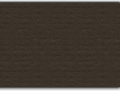 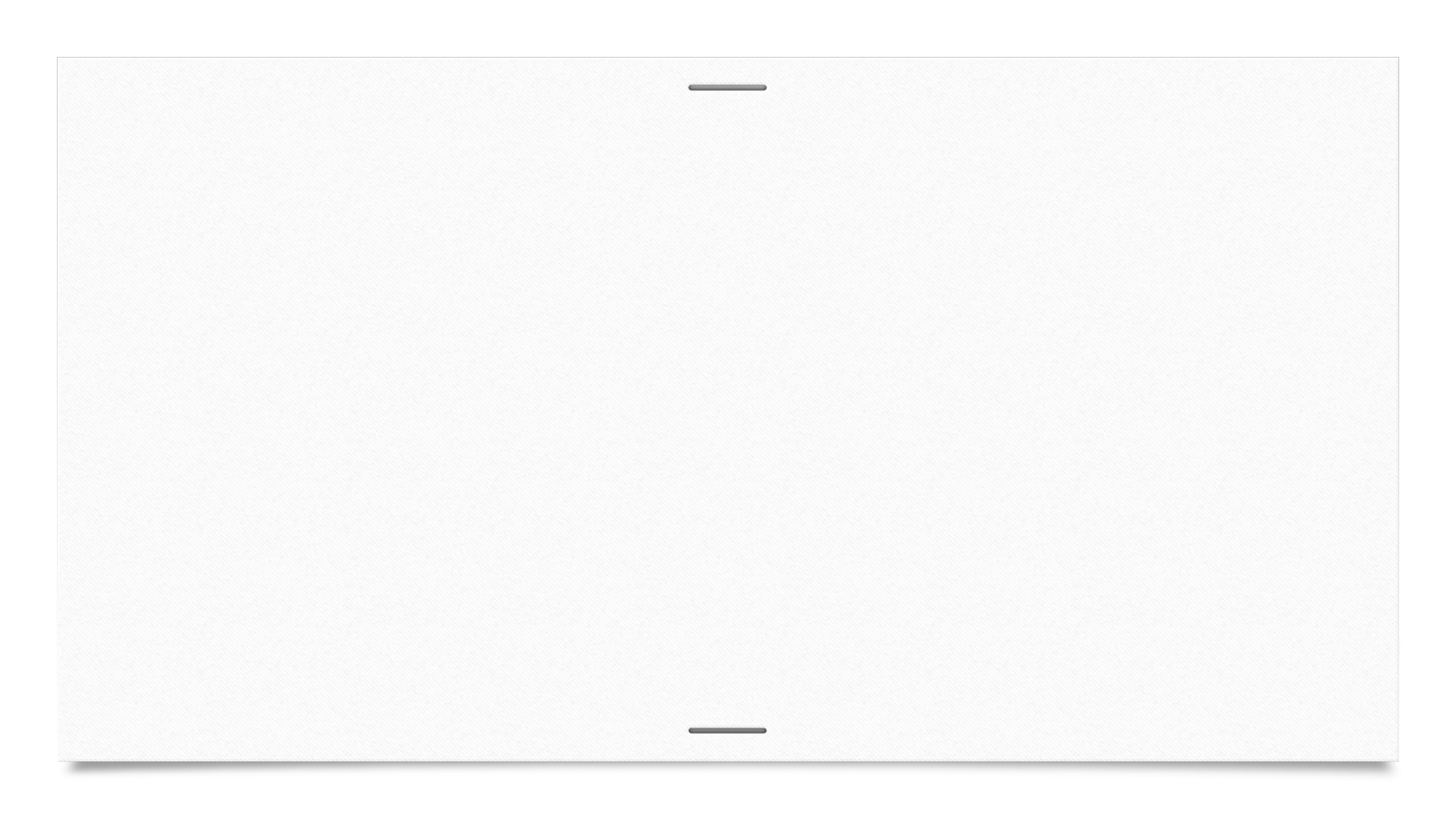 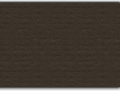 Verse 31
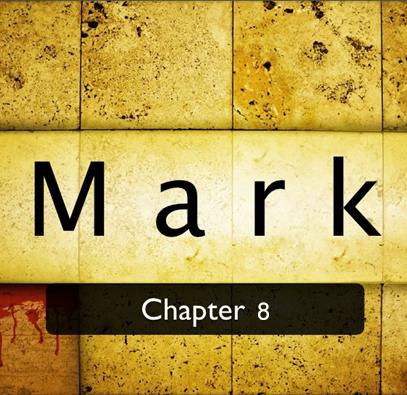 “Rejected by the elders and chief priests and scribes”
Chef priests: High priest and former high priests as well as leaders of the priests within the tribe of Levi
Scribes: the Pharisees who served on the council…conservatives responsible for knowing, preserving, and protecting the Law
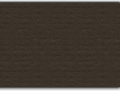 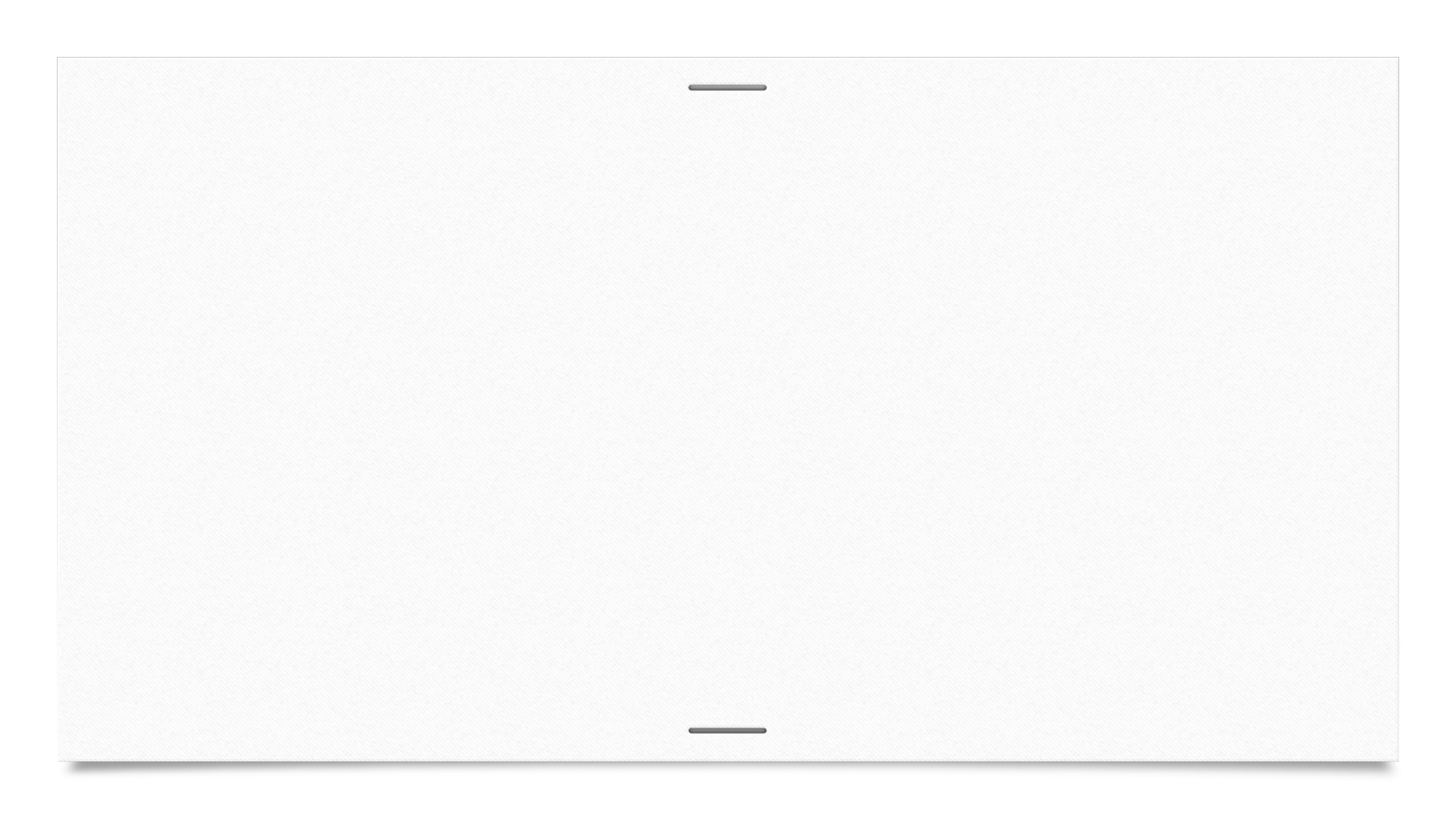 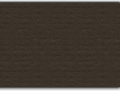 Verse 32
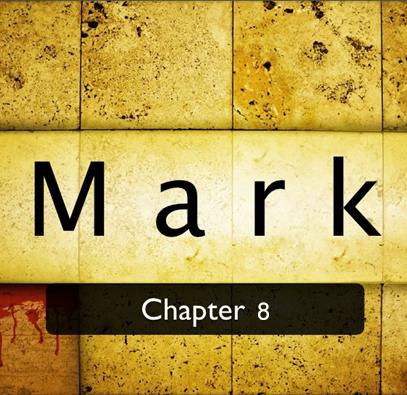 “He spoke this word openly”
Jesus had often couched His teaching in parable which concealed as much as they revealed
This time He speaks openly or directly
Peter took Him aside and began to rebuke Him
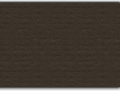 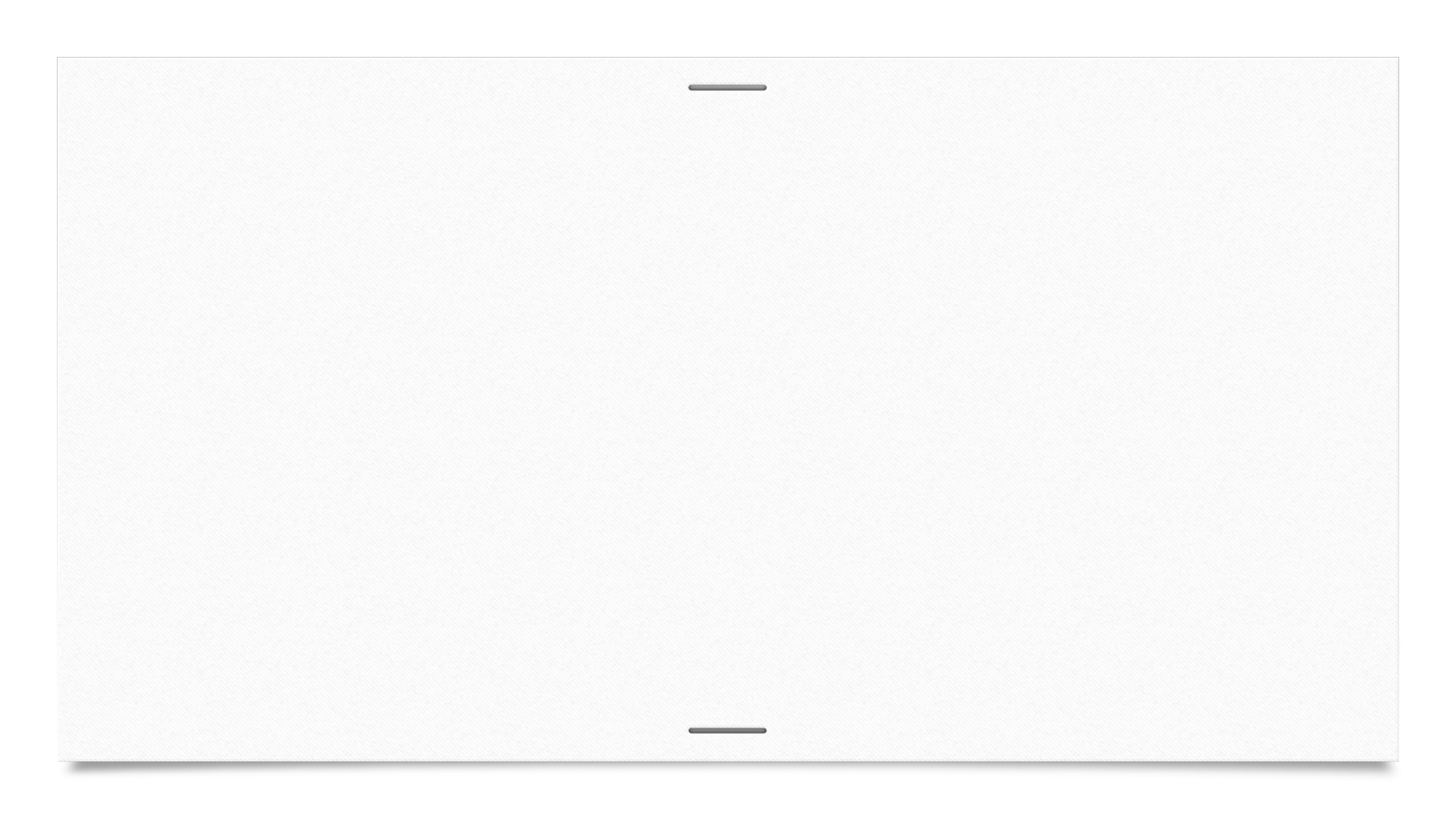 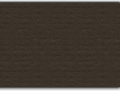 Verse 33
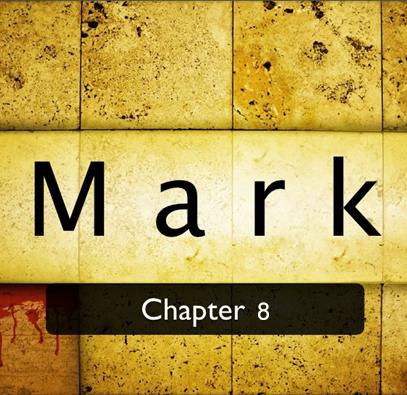 “But when He had turned around and looked at His disciples, He rebuked Peter
“Get behind Me, Satan!”
“you are not mindful of the things of God, but the things of men.”
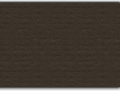